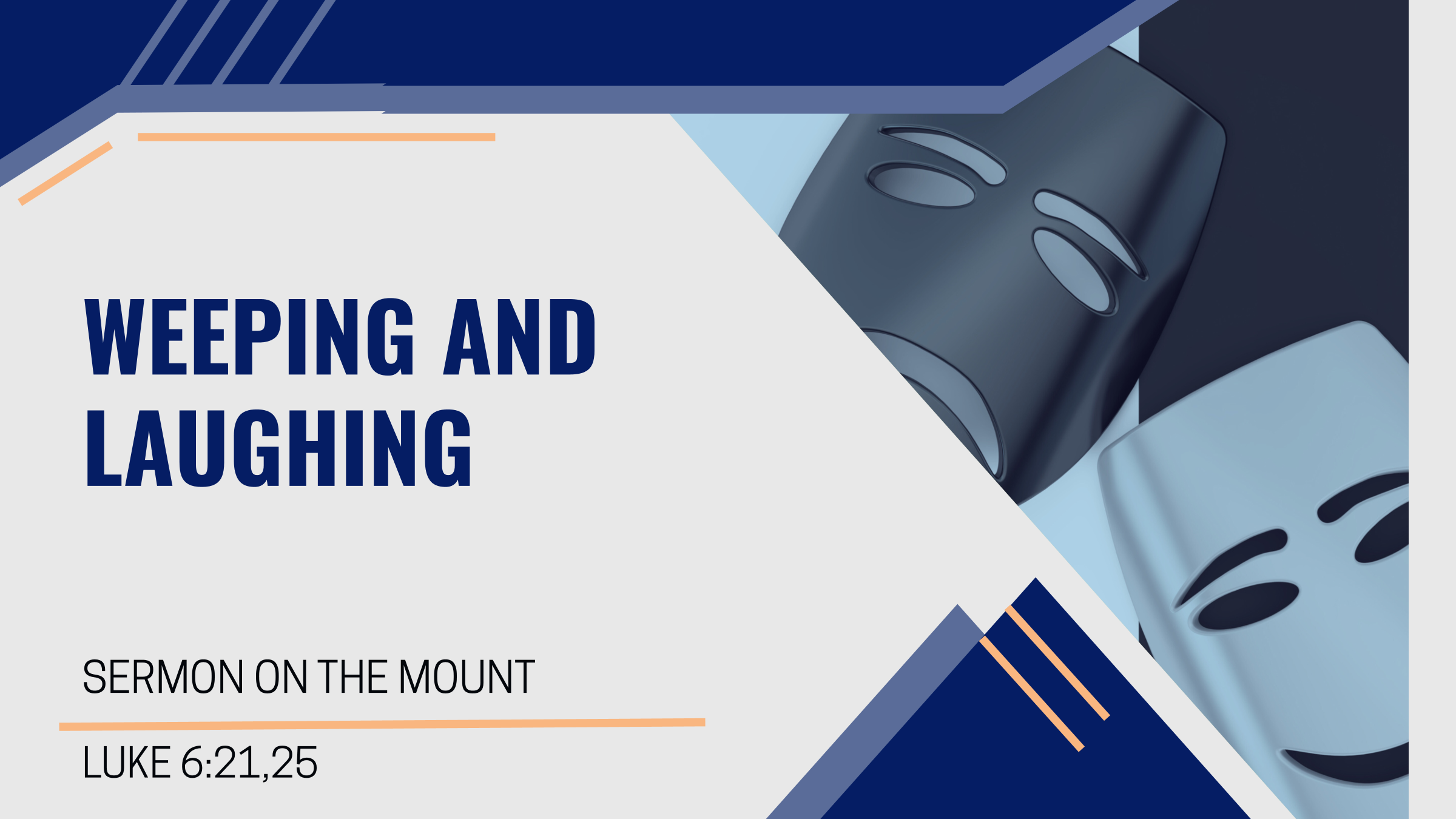 WEEPING AND LAUGHING
SERMON ON THE MOUNT

LUKE 6:21,25
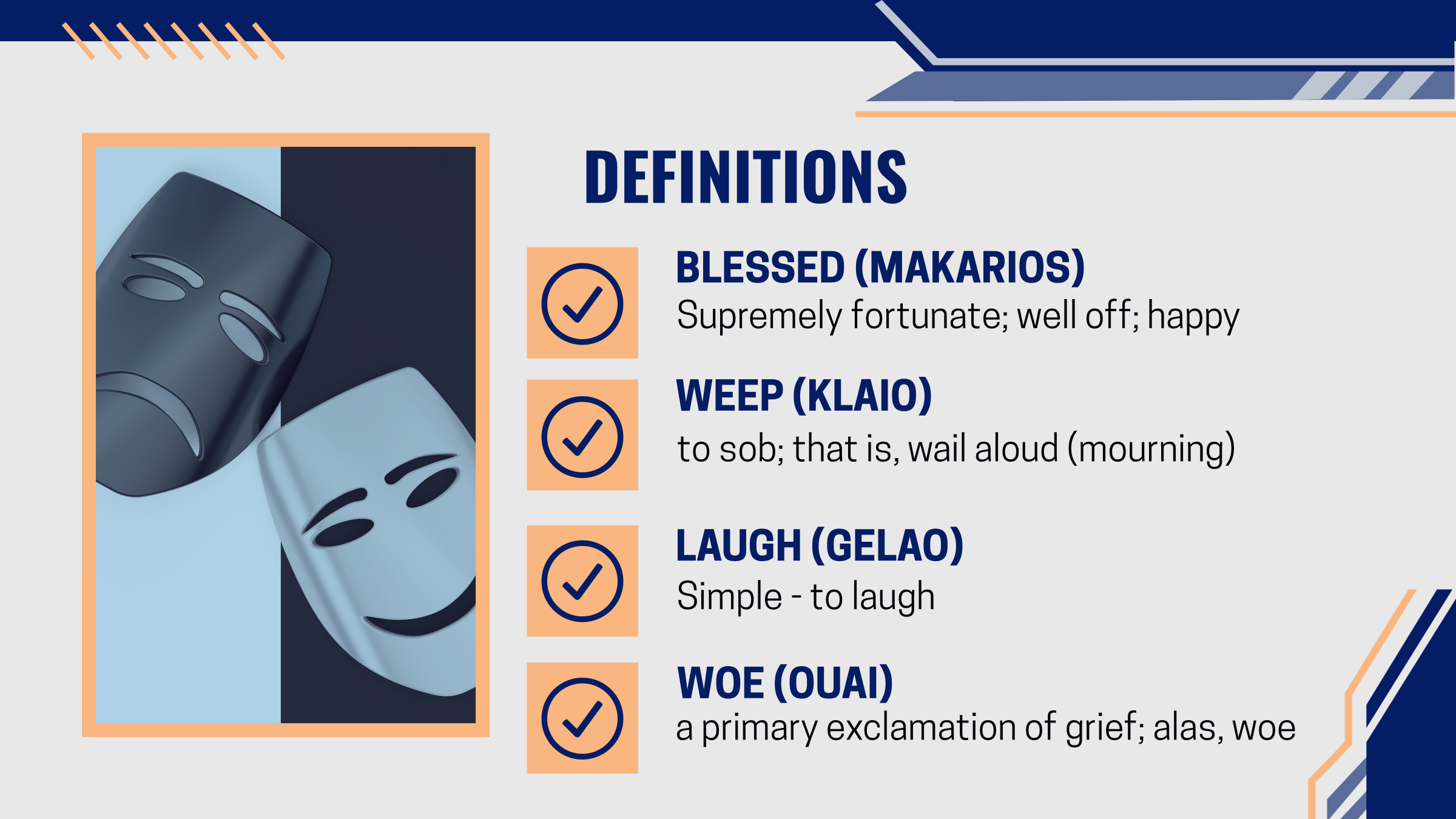 DEFINITIONS
BLESSED (MAKARIOS)
Supremely fortunate; well off; happy
WEEP (KLAIO)
to sob; that is, wail aloud (mourning)
LAUGH (GELAO)
Simple - to laugh
WOE (OUAI)
a primary exclamation of grief; alas, woe
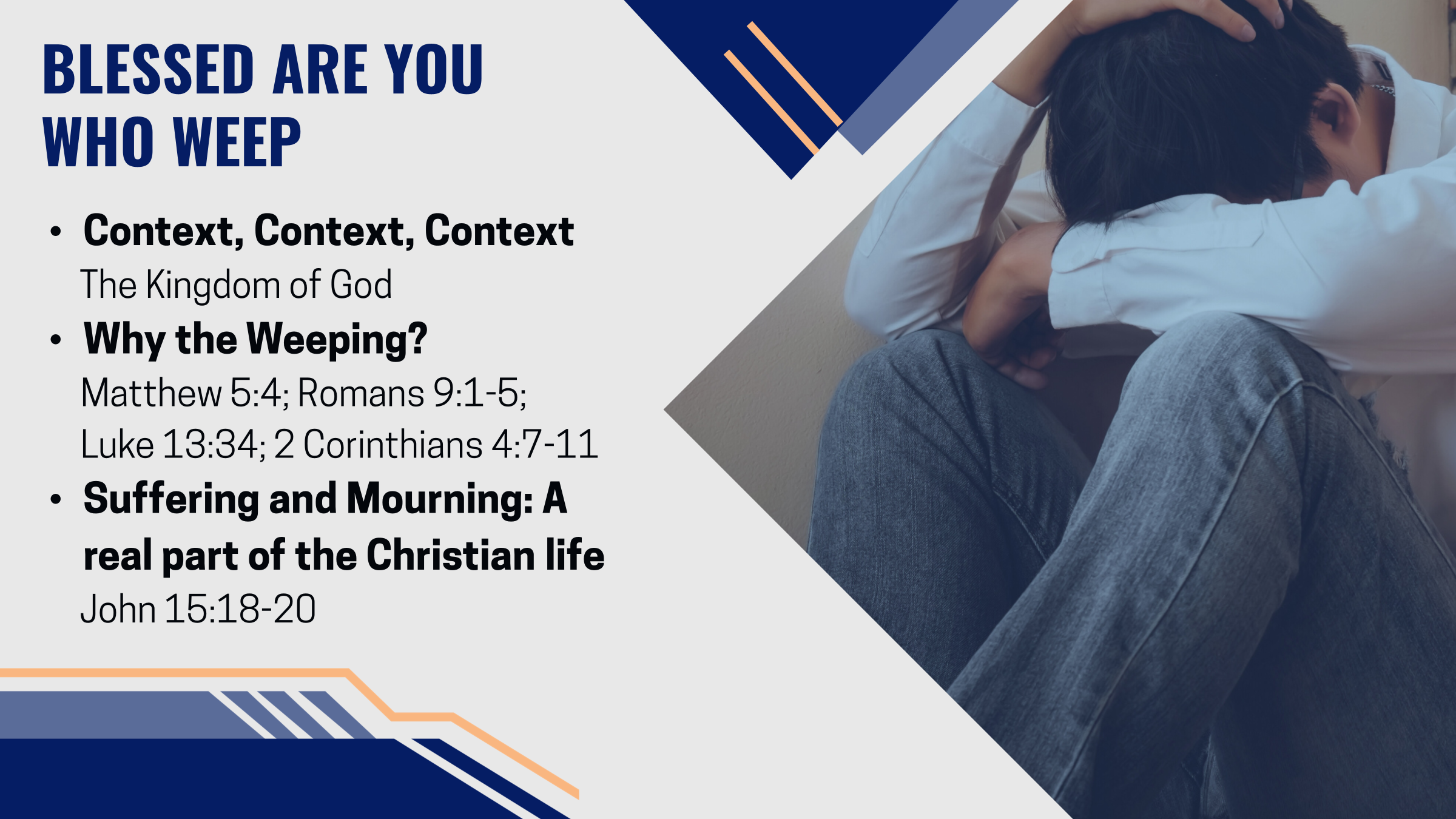 BLESSED ARE YOU
WHO WEEP
Context, Context, Context
         The Kingdom of God 
Why the Weeping?
         Matthew 5:4; Romans 9:1-5; 
         Luke 13:34; 2 Corinthians 4:7-11
Suffering and Mourning: A real part of the Christian life
         John 15:18-20
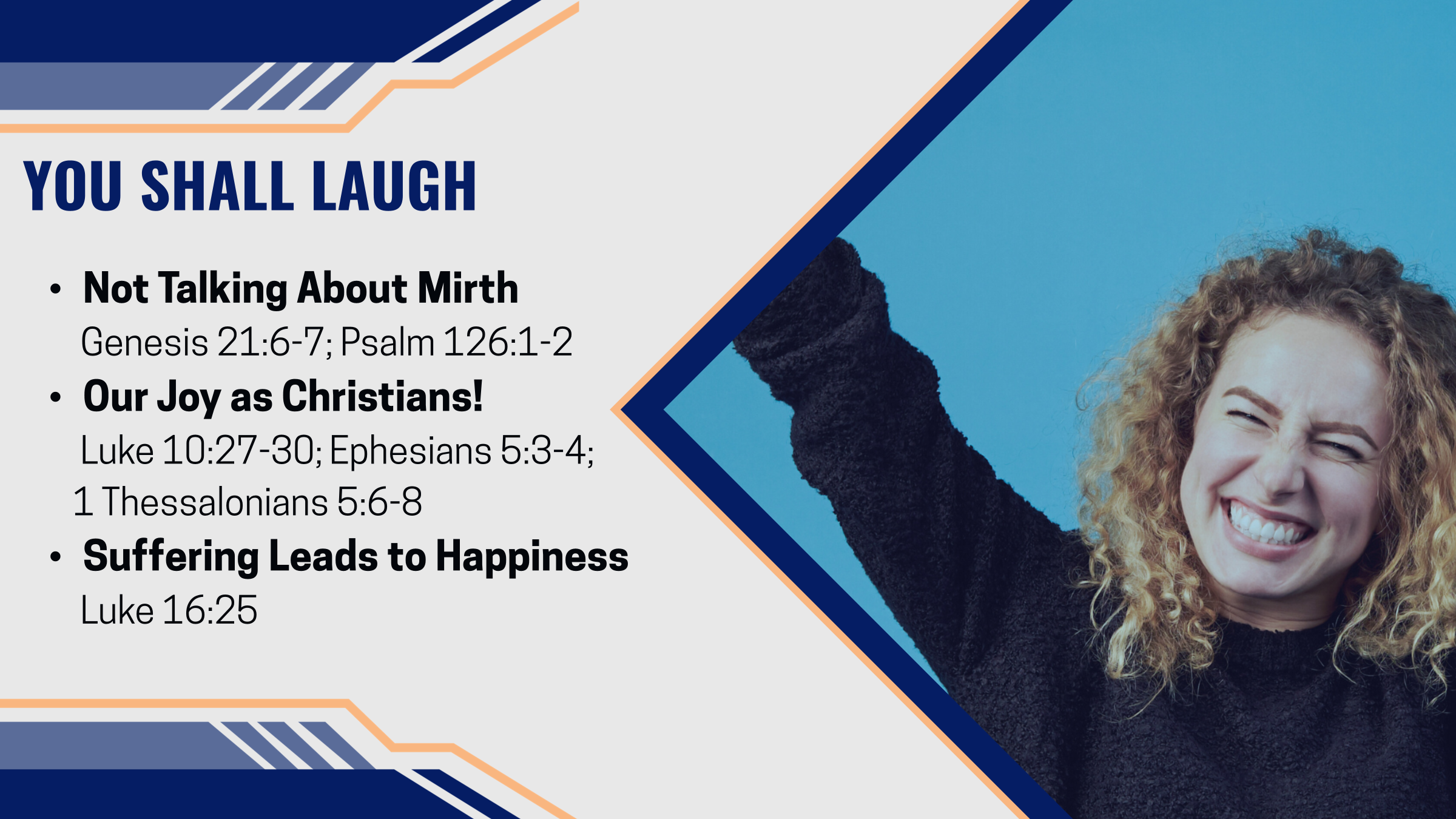 YOU SHALL LAUGH
Not Talking About Mirth
         Genesis 21:6-7; Psalm 126:1-2
Our Joy as Christians!
         Luke 10:27-30; Ephesians 5:3-4; 
        1 Thessalonians 5:6-8
Suffering Leads to Happiness
         Luke 16:25
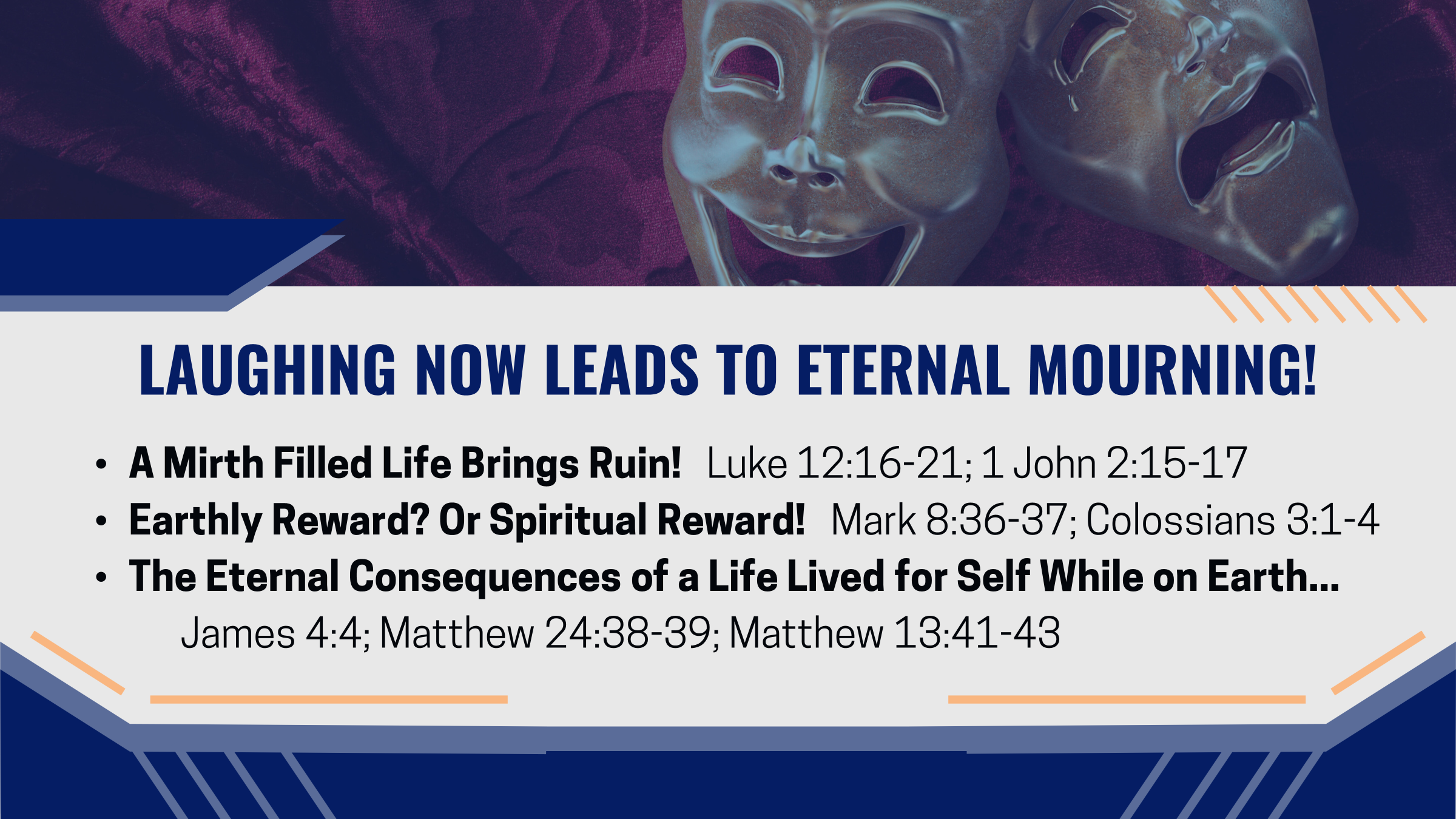 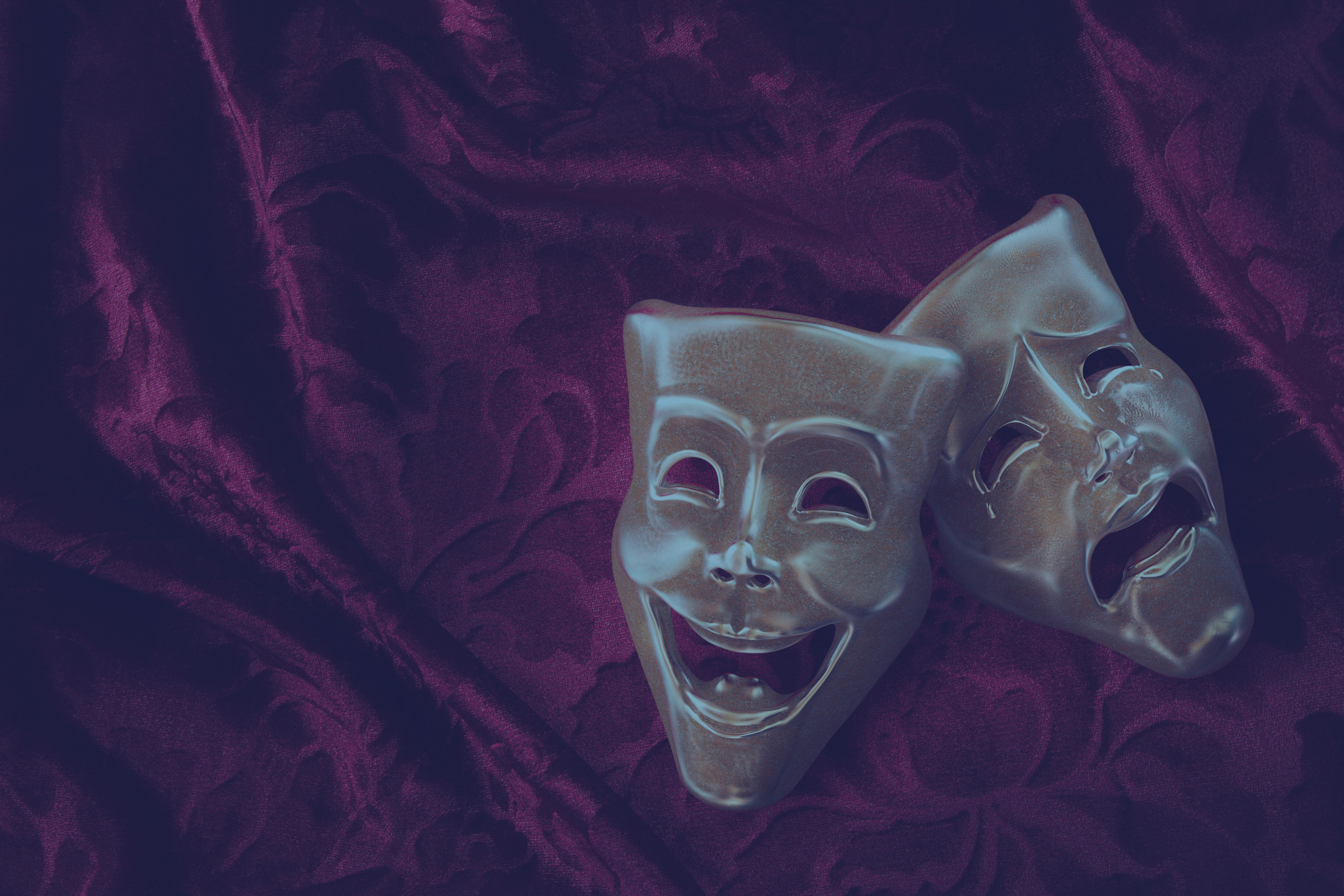 LAUGHING NOW LEADS TO ETERNAL MOURNING!
A Mirth Filled Life Brings Ruin!   Luke 12:16-21; 1 John 2:15-17
Earthly Reward? Or Spiritual Reward!   Mark 8:36-37; Colossians 3:1-4
The Eternal Consequences of a Life Lived for Self While on Earth...
               James 4:4; Matthew 24:38-39; Matthew 13:41-43
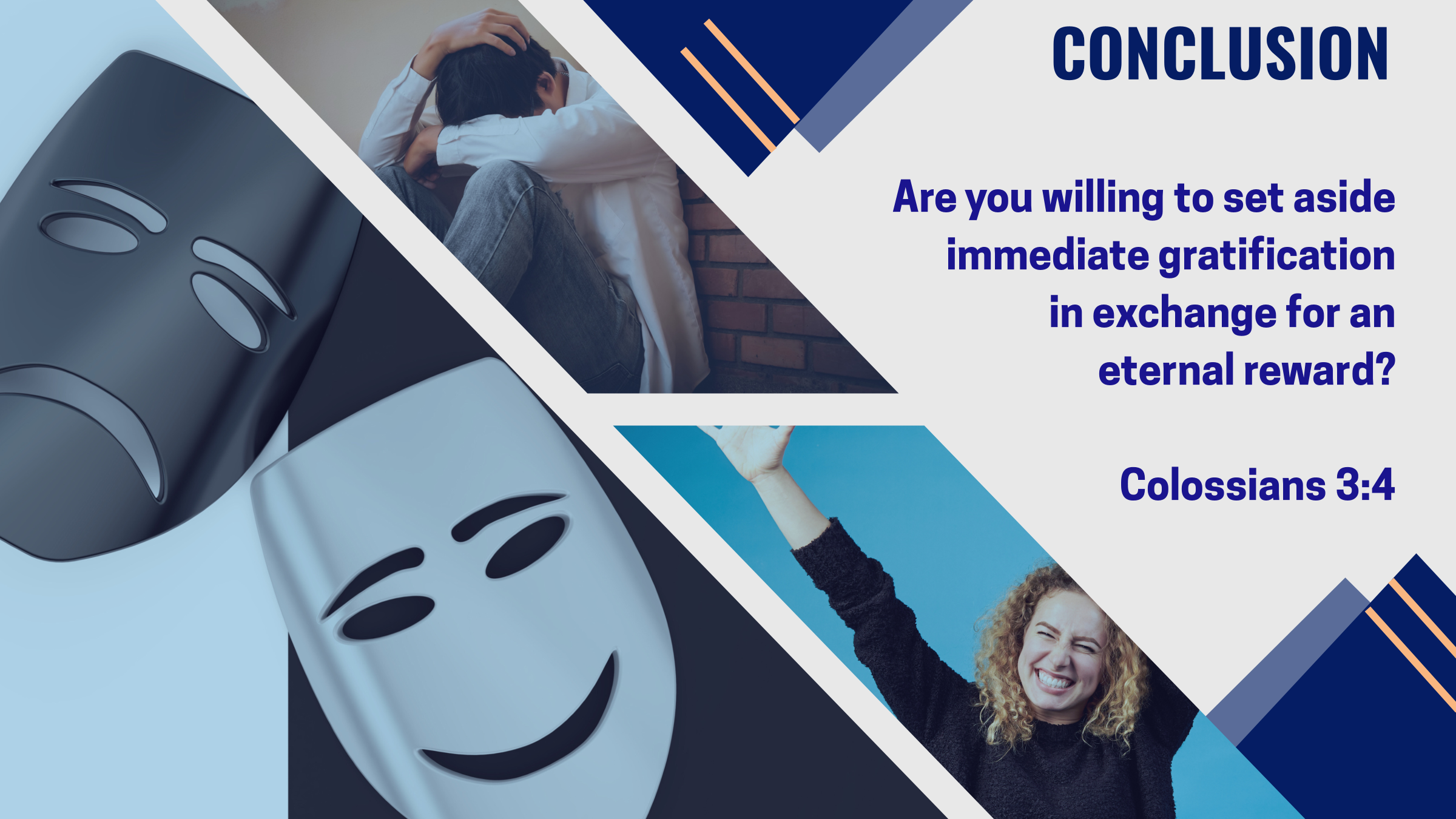 CONCLUSION
Are you willing to set aside immediate gratification
in exchange for an
eternal reward?

Colossians 3:4